Урок русского языка в 6  классе
Тема урока: «Когда лучше выполнять                                            домашнее задание?»
Цель урока: развитие устной и письменной   речи учащихся, активизация их мыслительной и творческой деятельности, уважение  другого мнения.
Этапы урока:
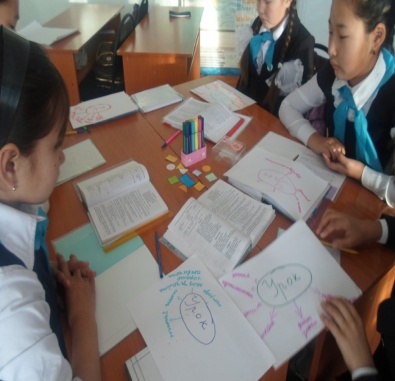 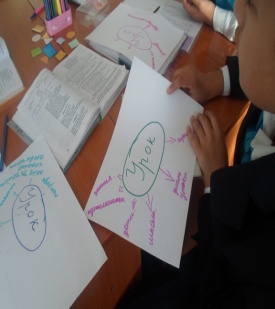 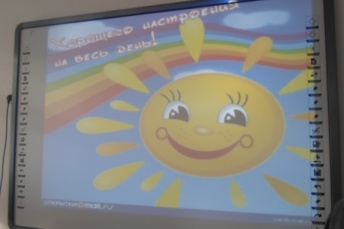 1.Эмоциональный
 настрой
Вызов урока
ИКТ
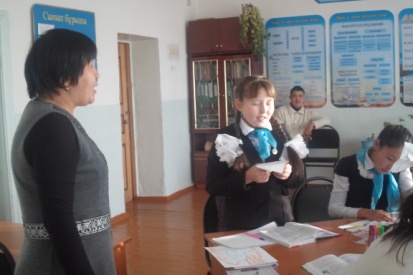 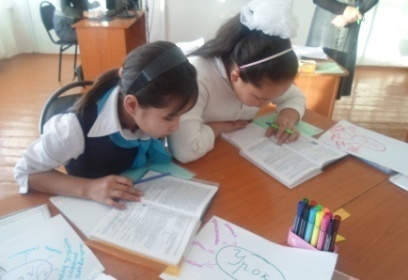 2. Осмысление
 Беседа
Индивидуальная работа  
Работа  в парах 
Групповая работа
Новые  подходы
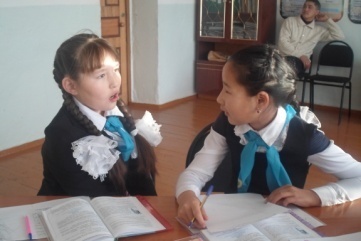 3. Дискуссия
Творческая работа
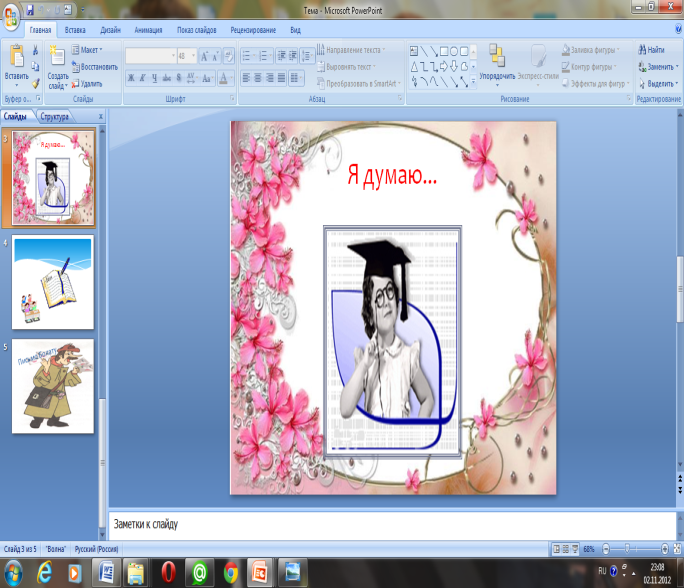 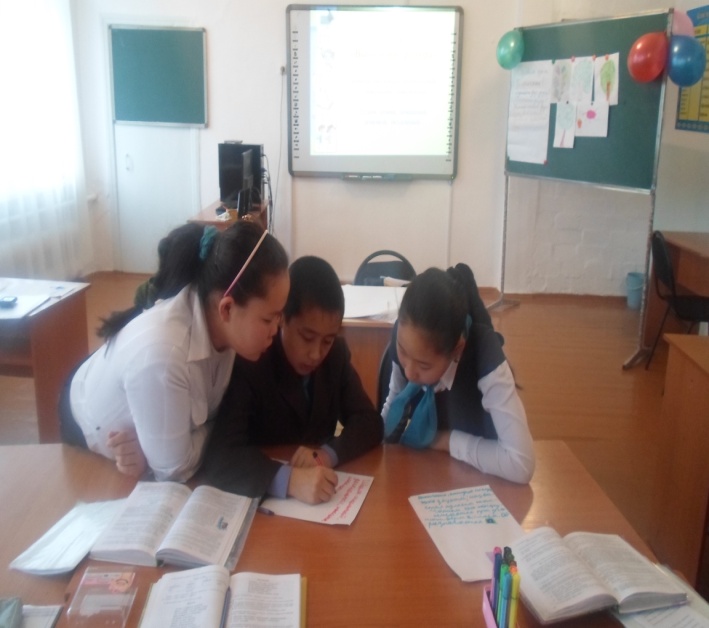 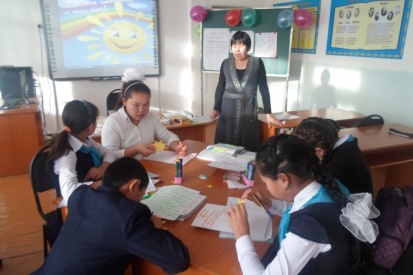 Критическое
мышление
4.Защита мнений
 учащихся
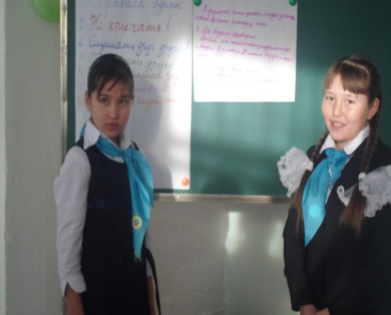 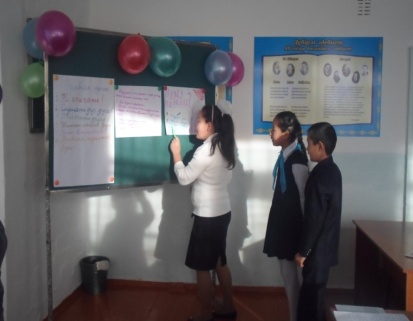 Управление и
лидерство
в обучении
Возрастные
особенности
в обучении
5.Физминутка
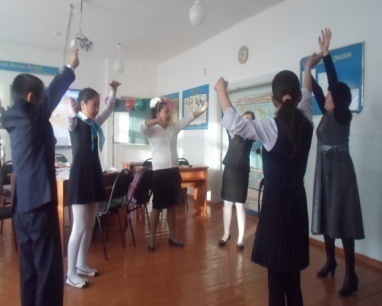 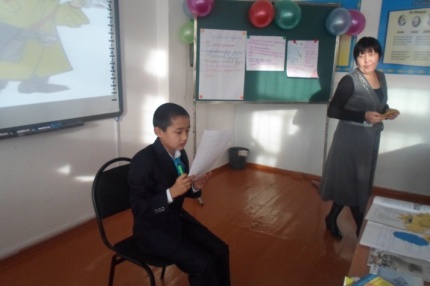 Талантливые и 
одаренные
6. Работа 
в группах
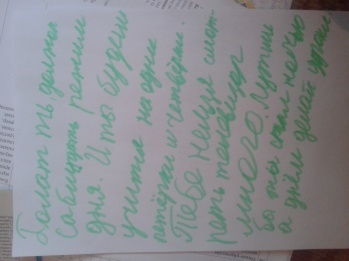 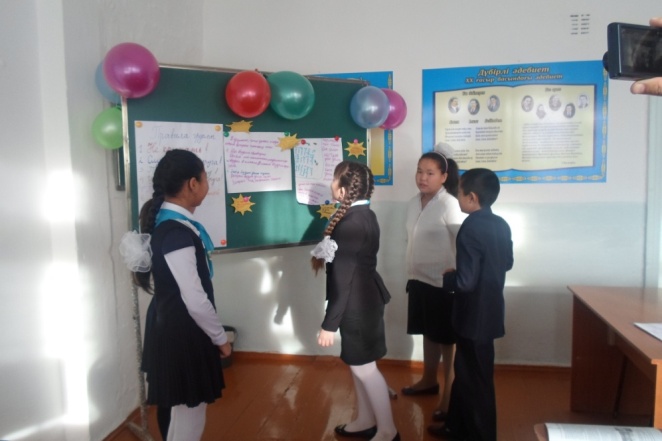 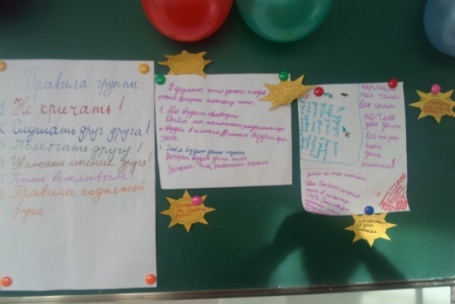 7.Рефлексия
8.Д/з-
творческое
задание
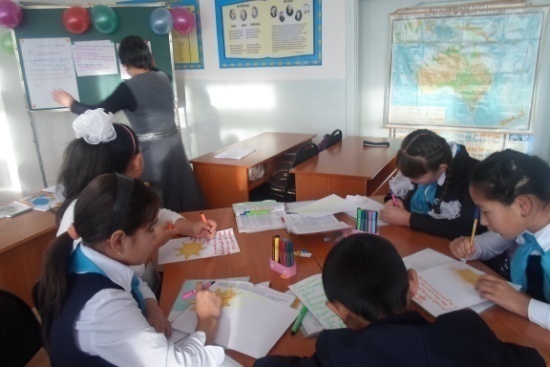 Оценивание
Итоги урока:

     Цель урока была  достигнута.Учащиеся с большим интересом выполняли задания – у многих повысилась мотивация к работе. Ученики научились не бояться выражать свои мысли, взаимообучаться, слушать друг друга, приходить к одному общему решению.

     Я научилась «слушать и слышать» детей: быть «наставником», направлять ребят, а не подсказывать         и самой выполнять задания за них.   Новые  методы, применённые  мною  на  практике,  я  с  удовольствием  буду  применять  в  дальнейшей  педагогической  деятельности.
Успехи
Трудности          Пути решения
Вовлечение в учебный процесс учащихся с низкой саморегуляцией 

Работа в группах, парах, индивидуально, критическое мышление, диалоговое обучение
Создание коллаборативной среды
Соблюдение времени, отведенного на задание
 
    Критериальное    
     оценивание   
      работы групп